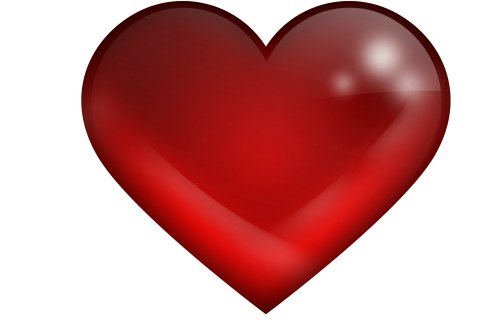 ЭРОТ
Заголовок презентации
Имя
Должность
Организация
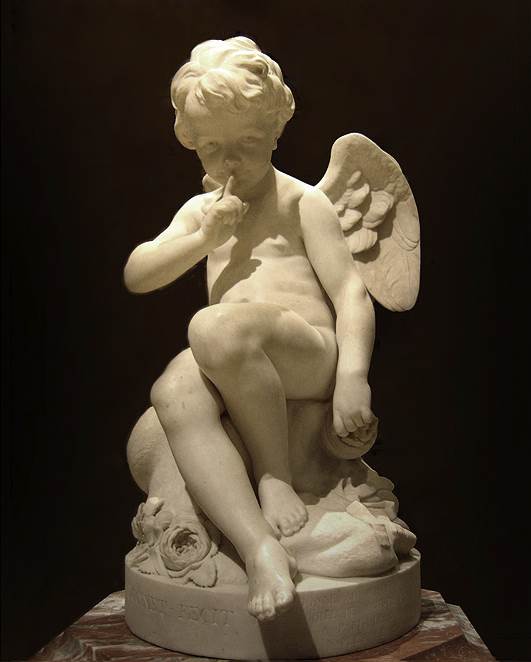 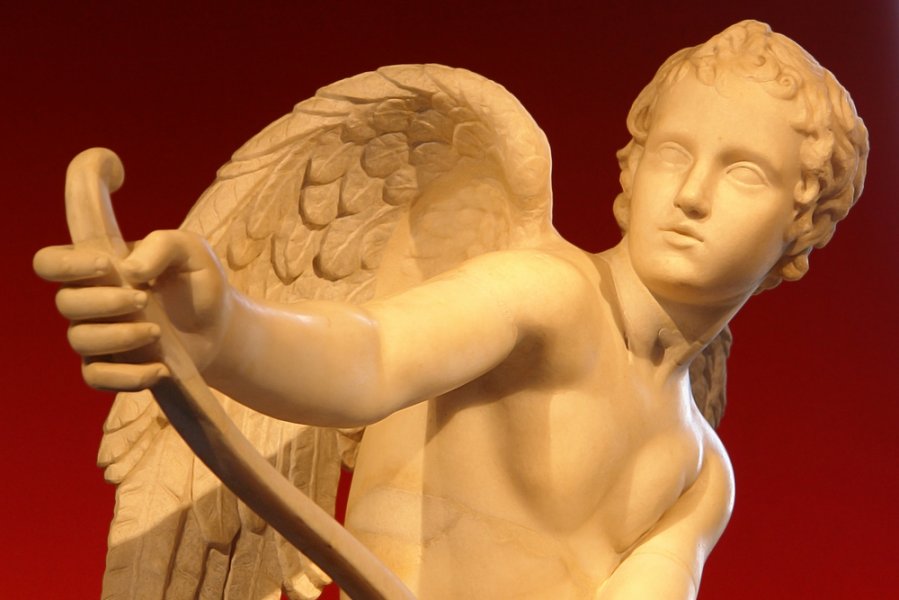 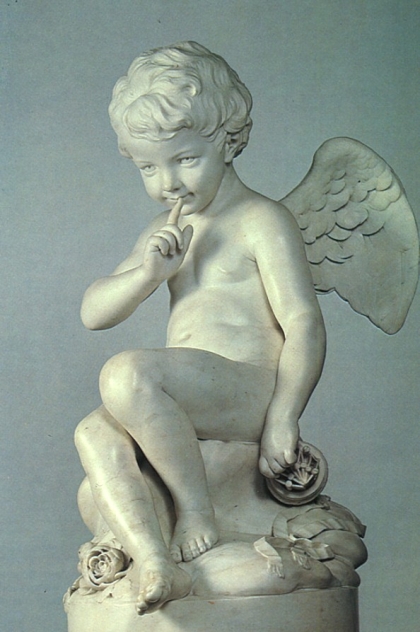 Эро́т— божество любви, безотлучный спутник и помощник Афродиты, олицетворение любовного влечения, обеспечивающего продолжение жизни на Земле.
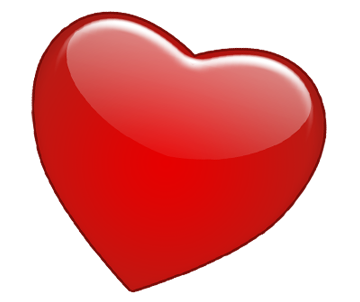 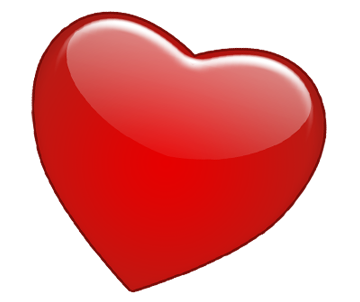 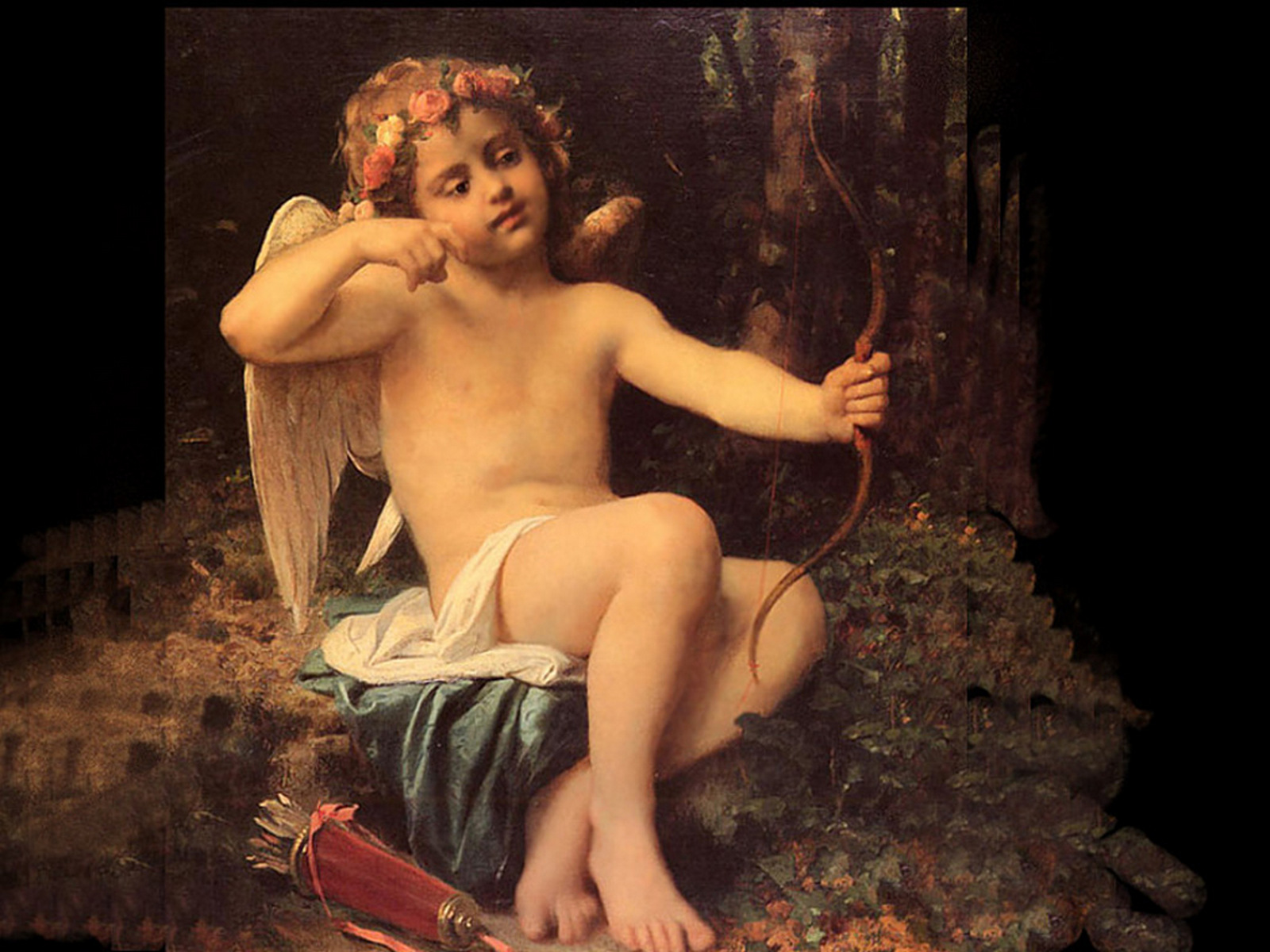 Не будем удивляться, что в мифологии существуют разные взгляды на происхождение и характер Эрота. Что мы, собственно, знаем о происхождении любви?
Верховный бог Зевс отлично знал, что натворит Эрот, появившись на свет; знал также, что сам он окажется жертвой его стрел. Поэтому Зевс решил погубить Эрота, как только он родится. Но Афродита спрятала младенца Эрота в непроходимой чаще, куда не проникало даже око Зевса, и там его вскормили своим молоком свирепые львицы (может, поэтому он не лишен жестокости). Когда Эрот вырос, он вернулся на Олимп, и все боги радостно приветствовали очаровательного кудрявого мальчика. Эрот стал верным помощником Афродиты. Работы у него было более чем достаточно, ведь он вмешивался в жизнь чуть ли не каждого бога и человека. Как рассказывают поздние мифы, ему даже пришлось взять себе в помощь маленьких эротов или амуров, своих братьев; братом Эрота был также Антэрот, бог взаимной любви, которого Овидий называл мстителем отвергнутой любви.
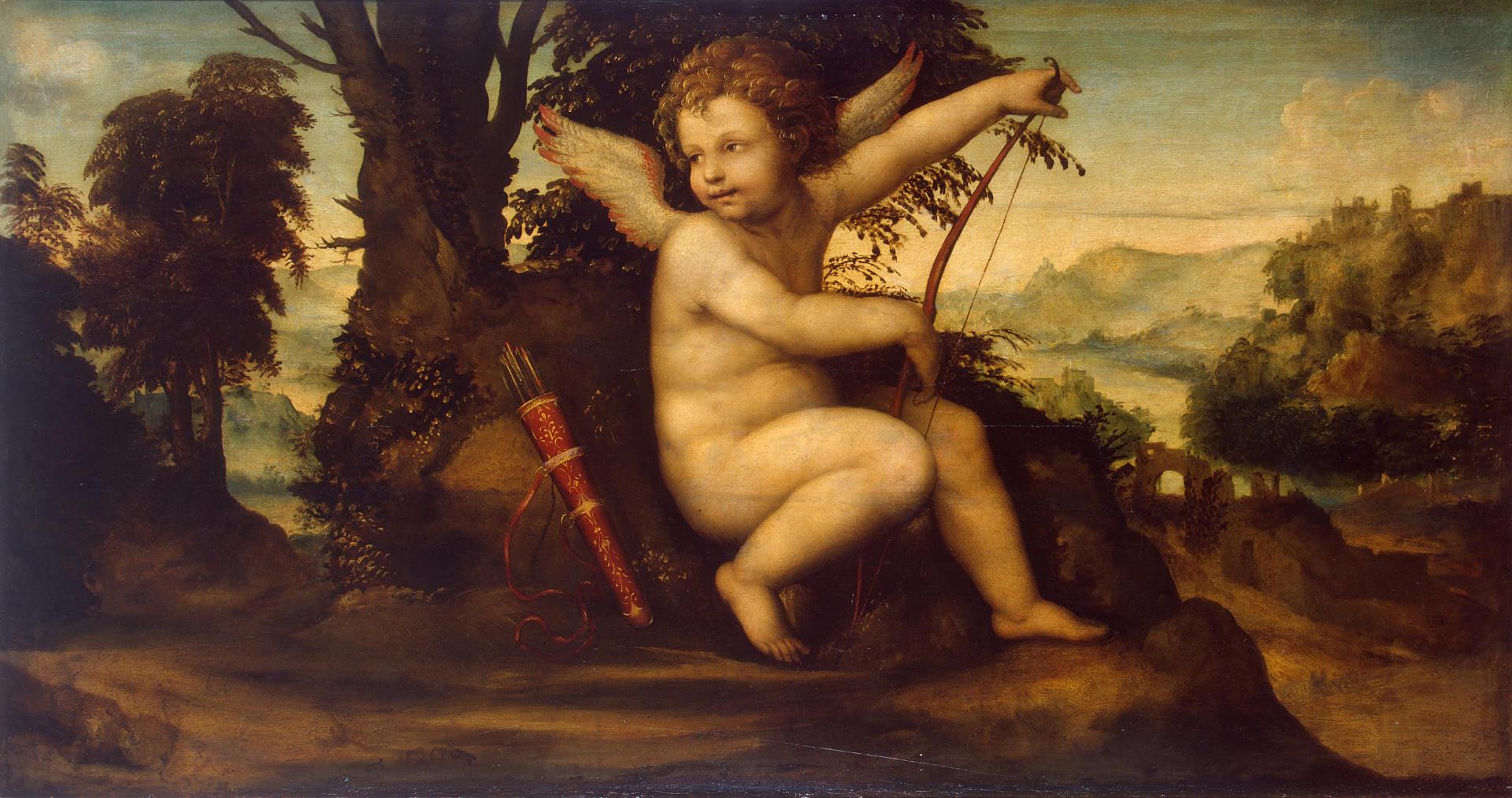 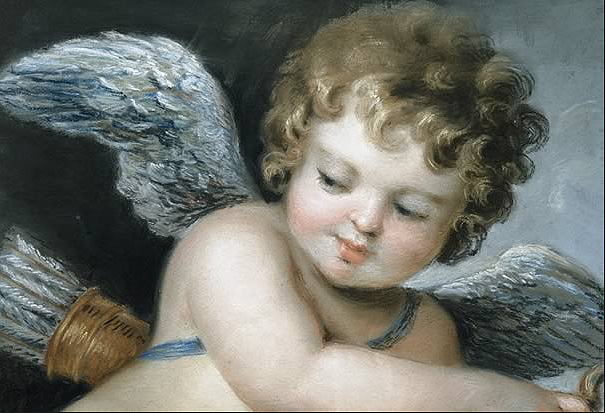 Атрибут. Золотой лук из которого Эрот посылает золотые стрелы, вызывающие любовь или убивающие ее. Как стрелок не уступает самому Аполлону и никто, включая богов, не защищен от его стрел, которые часто выступают в роли орудия наказания, вызывая безответную любовь.Среди жертв Эрота - Аполлон
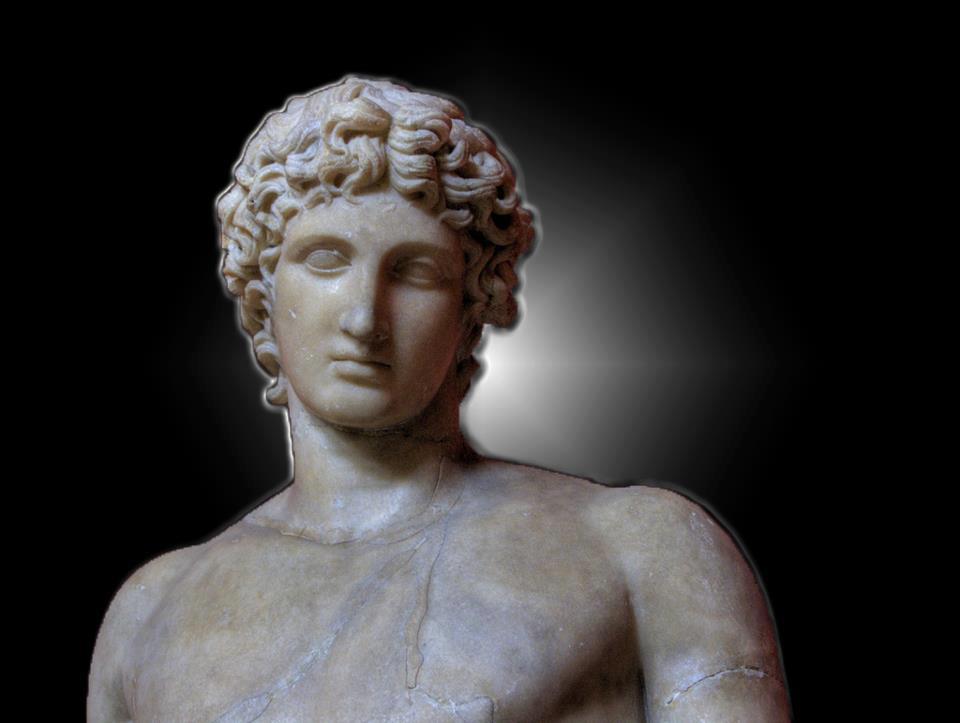 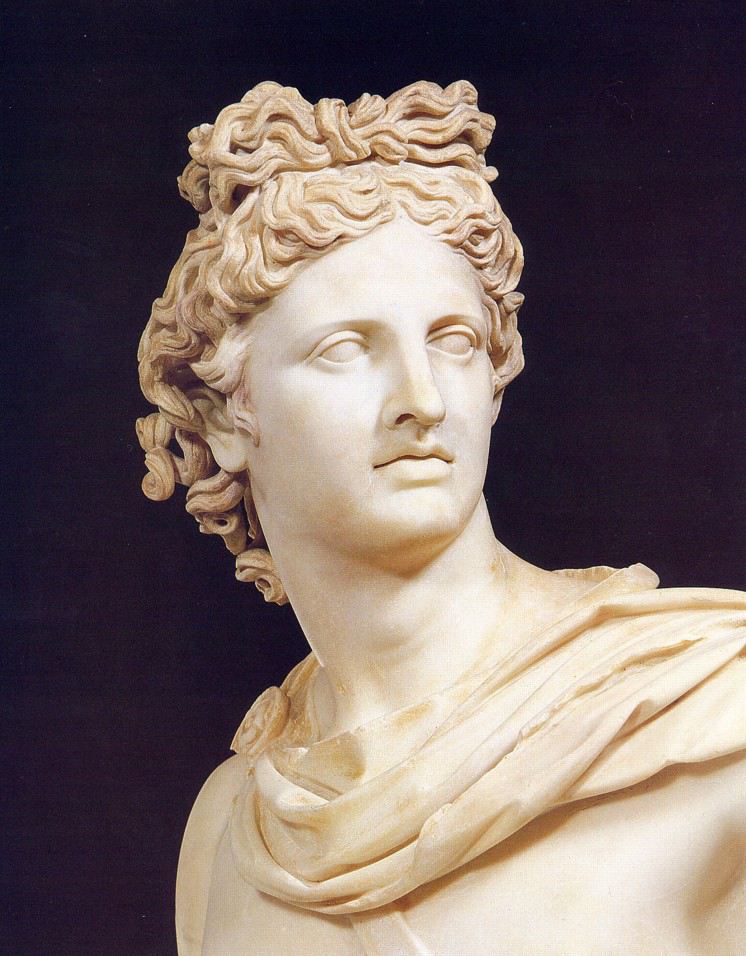 Произведения искусства связанные с Эротом.
Афродита (Венера) и АмурСкульптура возможно рассказывает о трагическом моменте. Роза, священный для Венеры цветок, изначально была белой, но, согласно одному традиционному представлению, в тот момент, когда Венера спешила к своему возлюбленному , колючка впилась ей в ногу и капли крови упали на белые лепестки, обагрив их. Пока вытаскивали занозу дикий вепрь убил ее любимого Адониса - юного прекрасного бога весны, олицетворяющего ежегодное умирание и оживление природы.. Обычно Венера изображается сидящей, она пытается извлечь из ноги занозу, ей помогает Купидон.
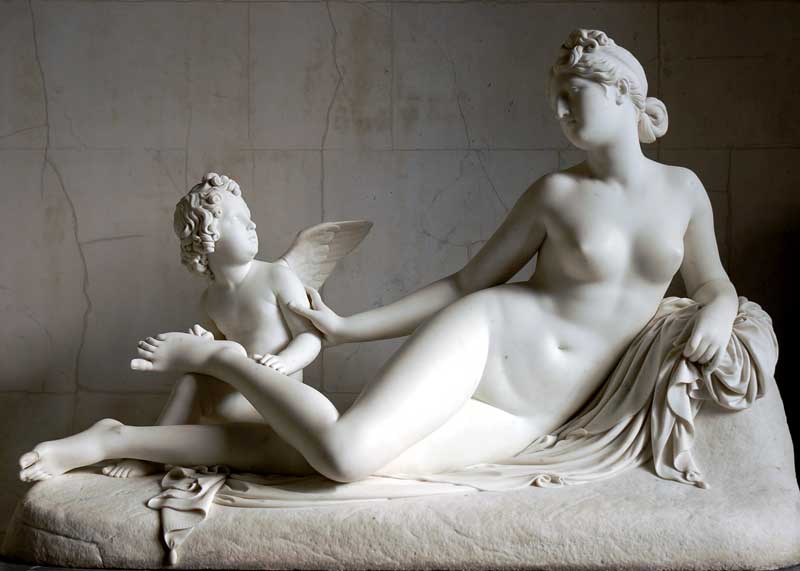 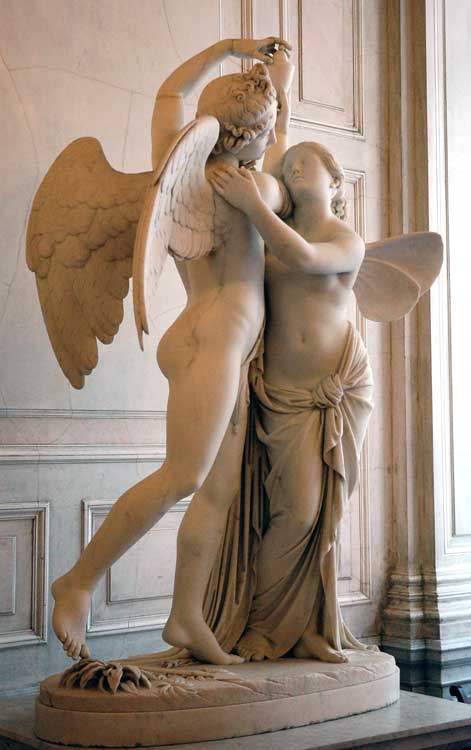 Амур и Психея. Статуя. ЭрмитажОписание: Сюжетом для скульптуры послужила поэтическая легенда о любви сына богини Венеры Амура кпрекрасной смертной девушке Психее.
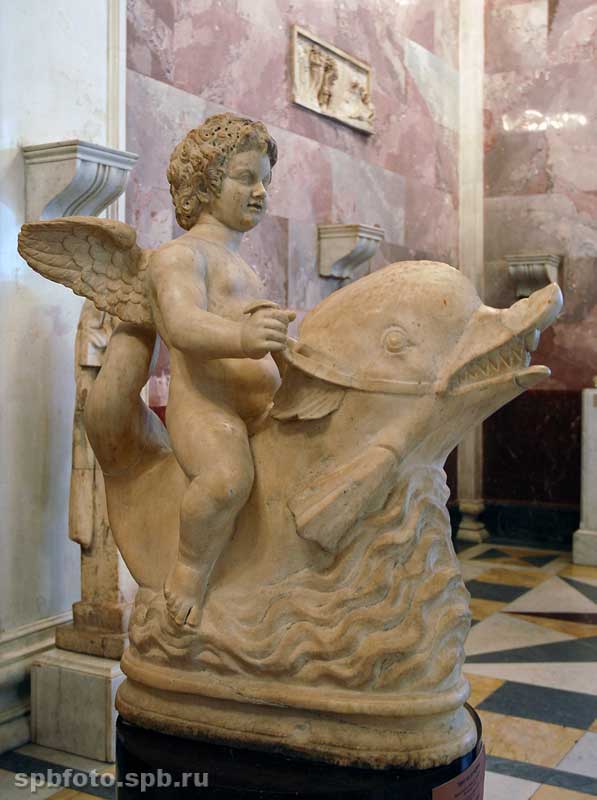 Эрот на дельфинеОписание: Эрот на дельфине. Фонтанная статуя.Римская копия по греческому образцу III - II вв. до н.э.
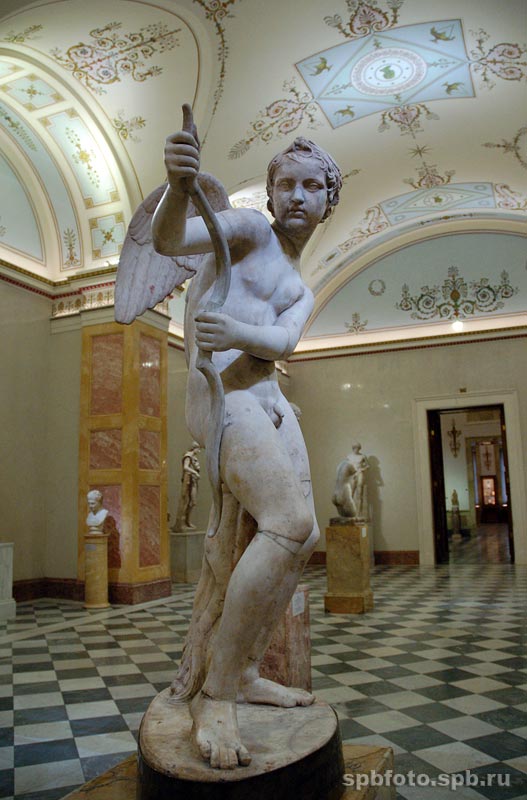 Эрот, натягивающий лукОписание: Римская скульптура II в. по греческому оригиналу IV в. до н.э. скульптора Лисиппа.Подарена Папой Пием IX в 1851 г
Энтони Ван Дейк «Амур и Психея»
Достаточно известная мифологическая история о союзе Амура (или бога любви Купидона) и смертной девушки Психеи, которой в последствии было даровано бессмертие богов. Исходя из придания родители девушки попросили Амура выдать ее замуж, однако он был очарован ее прекраснейшей красотой и решил сам на ней жениться.
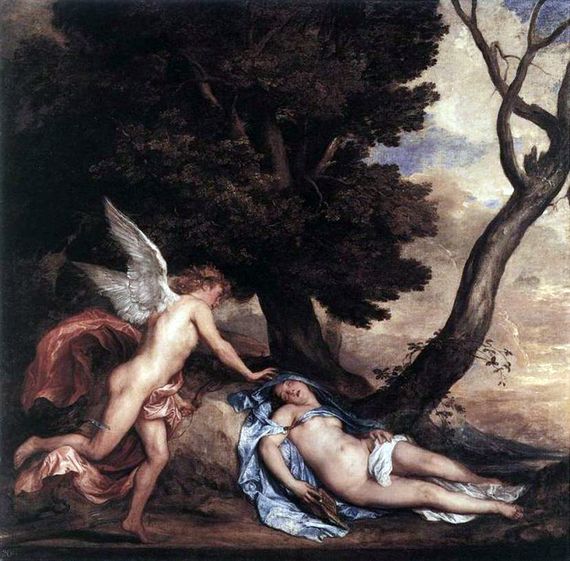 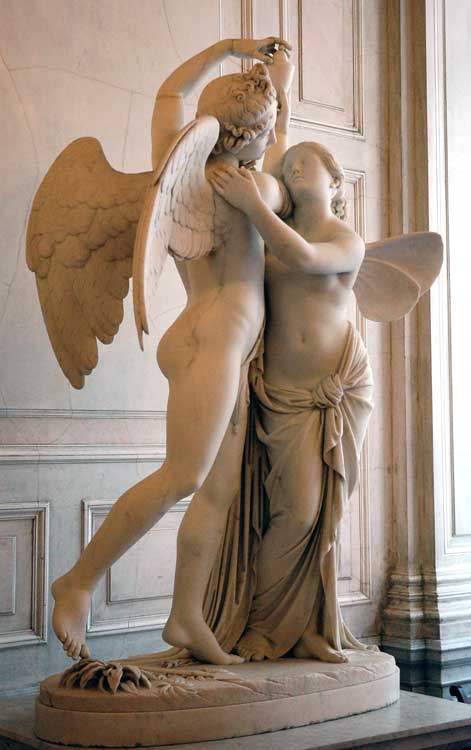 «Венера, утешающая Амура»
Франсуа Буше
«Амур и Психея» Антонио Канова
Скульптура изображает бога Купидона в момент пробуждения Психеи от его поцелуя. В каталоге Лувра скульптурная группа названа «Психея, разбуженная поцелуем Амура». На создание шедевра итальянского скульптора Антонио Канова вдохновили древнегреческие мифы о боге любви Амуре и Психее, которую греки считали олицетворением человеческой души.
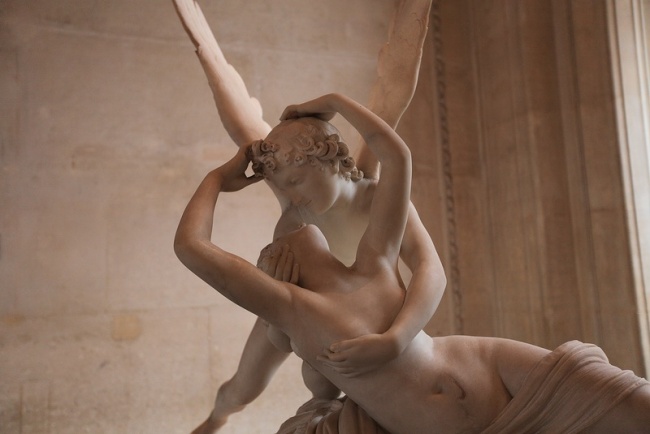 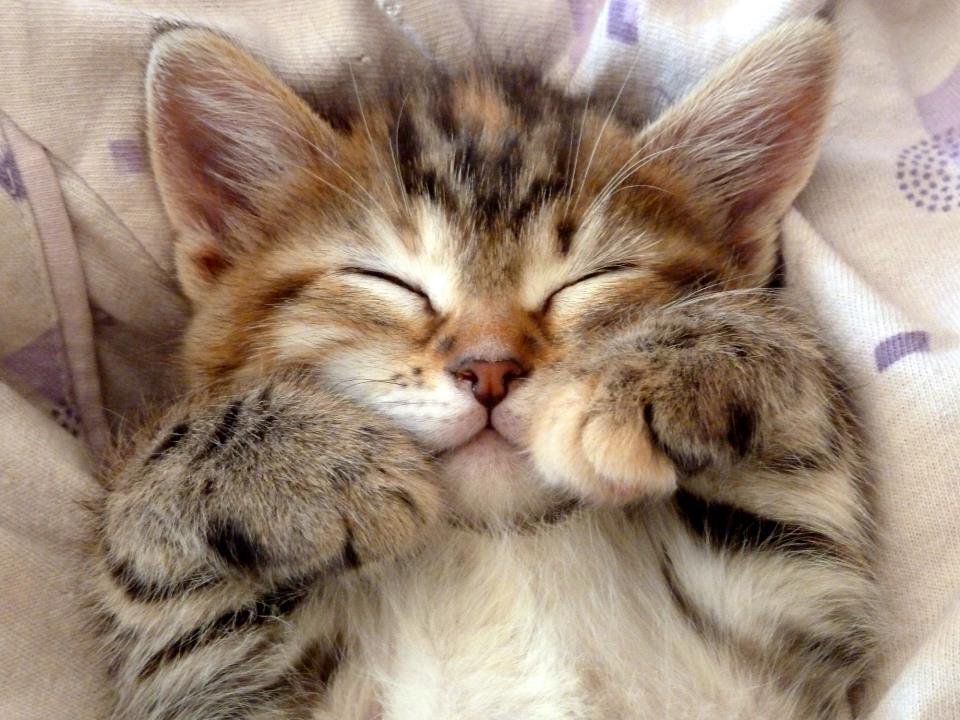 Спасибо за внимание!!!